COMISIÓN HIDROGRÁFICA DEL ATLÁNTICO SUDOCCIDENTAL (CHAtSO)  12ª Reunión, Montevideo, Uruguay (5 - 6 de Abril de 2018)
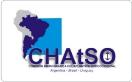 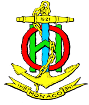 Informe sobre la 9a Reunión del Comité de Coordinación Inter-regional (IRCC9)
NICKOLÁS ROSCHER     BRASIL
Es una preocupación constante del IRCC la existencia de “overlaps” y “gaps” en el ENC. Por lo tanto, el WENDWG y los IC-ENC se dedican a elaboración de guidelines para los Servicios Hidrográficos y al cumplimiento de criterios de validación de los datos de la ENC.

El “Crowd Sourced Bathymetry Working Group” está trabajando en un manual con directrices para la adquisición y evaluación de datos, que se insertará en la base de datos batimétricos de la OHI.

Maritime Spatial Data Infrastructure (MSDI): el principal interés de la OHI es permitir a los Estados Miembros aseguren que la estructura MSDI proporcione un marco para la prestación de información hidrográfica más allá del ámbito tradicional de la navegación de superficie.
COMISIÓN HIDROGRÁFICA DEL ATLÁNTICO SUDOCCIDENTAL (CHAtSO)  12ª Reunión, Montevideo, Uruguay (5 - 6 de Abril de 2018)
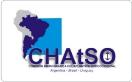 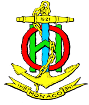 Informe sobre la 9a Reunión del Comité de Coordinación Inter-regional (IRCC9)

Noruega, en representación de los países nórdicos, solicitó una vez más que la información de T&P MNs (Temporary and Preliminary Notices to Mariners) proporcionada por el sistema de AIO (Admiralty Information Overlay) seja suspendida en lugares donde no hay autorización gubernamental. El tema tuvo gran repercusión y al final se concluye que el WENDWG debe analizar el tema y presentar posibles soluciones.

Fue mencionado el desarrollo de la tecnología SDB (Satellite-derived Bathymetry) como una buena herramienta para la adquisición de datos en áreas aún sin información de hidrografía y para la construcción de cartas náuticas dedicadas al uso de ocio y pesca.
COMISIÓN HIDROGRÁFICA DEL ATLÁNTICO SUDOCCIDENTAL (CHAtSO)  12ª Reunión, Montevideo, Uruguay (5 - 6 de Abril de 2018)
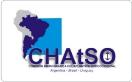 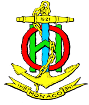 Informe sobre la 9a Reunión del Comité de Coordinación Inter-regional (IRCC9)

El IRCC alienta a los Estados miembros a desarrollar una metodología de “Risk Assessment”. Este asunto puede ser útil en la seguridad de la navegación, pero también puede considerar aspectos como el desarrollo económico, la detección de cambios en las vías navegables, la planificación espacial y la protección del medio ambiente, por ejemplo.

El actual Chair del IRCC, el Sr. Parry Oei (Singapura) elogió la CHAtSO por la gran participación en los grupos de trabajo y los comités coordinados por la OHI.

La CHAtSO también recibió elogios por la disponibilidad de datos al programa GEBCO.
COMISIÓN HIDROGRÁFICA DEL ATLÁNTICO SUDOCCIDENTAL (CHAtSO)  12ª Reunión, Montevideo, Uruguay (5 - 6 de Abril de 2018)
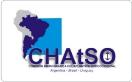 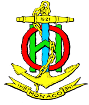 Informe sobre la 9a Reunión del Comité de Coordinación Inter-regional (IRCC9)

El actual Chair del IRCC, el Sr. Parry Oei (Singapura) fue reelegido por un período de tres años y, para el cargo de Vice Chair, se eligió el Sr. Thomas Dehling (Alemanha).

Se acordó que el IRCC10 será desarrollado en Goa, Índia, del 4 al 6 de Junio de este año, y IRCC11 en Itália.
COMISIÓN HIDROGRÁFICA DEL ATLÁNTICO SUDOCCIDENTAL (CHAtSO)  12ª Reunión, Montevideo, Uruguay (5 - 6 de Abril de 2018)
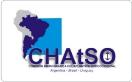 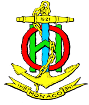 Reporte del representante en la Reunion de la
South West Atlantic Hydrographic Commission (SWAtHC - CHAtSO)
WORLDWIDE ENC DATABASE WORKING GROUP (WENDWG)
COMISIÓN HIDROGRÁFICA DEL ATLÁNTICO SUDOCCIDENTAL (CHAtSO)  12ª Reunión, Montevideo, Uruguay (5 - 6 de Abril de 2018)
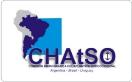 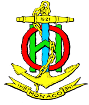 La reunión de la Comisión de Trabajo de la BASE DE DATOS MUNDIAL DE CARTAS ELECTRÓNICAS (WEND-WG), celebrada en Buenos Aires, Argentina, fue acogida por el Servicio Hidrológico de la Marina de Argentina (SHN), de 20 a 22 de marzo, así como la tercera reunión conjunta de las Coordinaciones Regional de Cartas Electrónicas (RENC), IC-ENC y PRIMAR.

La reunión fue presidida por el Sr. Jamie McMichael-Phillips (Reino Unido), con treinta e dos Delegados de trece Estados miembros (Argentina, Brasil, Canadá, China, Finlandia, Francia, Irán (República Islámica de), Italia, Países Baixas, Noruega, Turquía, Reino Unido and Estados Unidos).

Los Presidentes del Comité Directivo de IC ENC y del Comité Asesor de PRIMAR y los directores de estos dos RENC asistieron a la reunión. Además, cinco contribuyentes expertos de la industria y la academia participaron como observadores por invitación del Presidente de WENDWG. 

El Director Mustafa Iptes y el Director Adjunto Yves Guillam (Secretario) representaron el Secretariado de la OHI.
COMISIÓN HIDROGRÁFICA DEL ATLÁNTICO SUDOCCIDENTAL (CHAtSO)  12ª Reunión, Montevideo, Uruguay (5 - 6 de Abril de 2018)
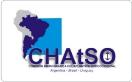 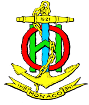 EL Comodoro Valentín Alejandro Sanz Rodríguez,  Director de la SHN, asistió a los participantes, resaltando el rol activo de las actividades del WENDWG dentro de la OHI y para la seguridad de la navegación.
 
Los principales objetivos del Grupo de trabajo WEND son aconsejar al Comité Interregional de Coordinación de la OHI (IRCC) y para ayudar a facilitar un nivel constante mundial de “ENCs oficiales” de alta calidad y actualizados a través de servicios integrados que soporten los requisitos de distribución de ENCs en cumplimiento al capítulo V de SOLAS y los requisitos de las normas de funcionamiento dela OMI para el ECDIS.
COMISIÓN HIDROGRÁFICA DEL ATLÁNTICO SUDOCCIDENTAL (CHAtSO)  12ª Reunión, Montevideo, Uruguay (5 - 6 de Abril de 2018)
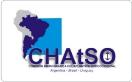 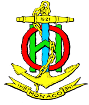 La nuestra CHR , la CHAtSO en su reporte presentó la Esquema regional de ENC para los anos de 2018 a 2020, para las bandas de uso 1, 2  y 3.

La comisión de control de Cartas, puede ahora iniciar el planeo del esquema para las celdas 4, 5 y 6 para la región.

CHAtSO-ENC-SCHEME-UB-1-2&3-2018-2020
COMISIÓN HIDROGRÁFICA DEL ATLÁNTICO SUDOCCIDENTAL (CHAtSO)  12ª Reunión, Montevideo, Uruguay (5 - 6 de Abril de 2018)
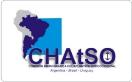 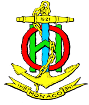 La reunión acordó investigar la posibilidad de adquirir una base de datos mundial de Densidad de Tráfico AIS (Sistema de Identificación Automática) para facilitar la evaluación de las brechas en la cobertura ENC por los Productores ENC y los Grupos de Trabajo de Coordinación Internacional de Cartografía (ICCWG). 
El objetivo es Hacer qui la Base de datos esté disponible a través de la Versión mejorada del sistema INToGIS (INToGIS II), desarrollada por KHOA en colaboración con la Secretaría de la OHI. 
Los representantes de las seis CHRs presentes, acordaron experimentar el INToGIS II. 
La tarea de supervisar las deficiencias se complementará con las actualizaciones de la base de datos de la Lista de Puertos que los CHR proporcionarán periódicamente. 
Con respecto a la cobertura y disponibilidad de ENCs, como parte de las acciones identificadas para una mejor implementación de los Principios de la WEND, el grupo de WEND acordó hacer disponible una versión, más fácil de usar, para el Catálogo de Cobertura ENC de la OHI, que estaba en desarrollo desde 2016.
COMISIÓN HIDROGRÁFICA DEL ATLÁNTICO SUDOCCIDENTAL (CHAtSO)  12ª Reunión, Montevideo, Uruguay (5 - 6 de Abril de 2018)
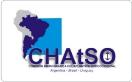 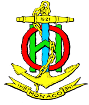 El WENDWG elogió el apoyo de alta calidad brindado por IC-ENC y PRIMAR y destacó el establecimiento del Centro de Coordinación de ENCs de Asia Oriental-Regional (EA-RECC). 
El representante de EA-RECC fue invitado a participar en las futuras reuniones conjuntas de los RENC.
El WENDWG abordó la necesidad de que todos los tipos de buques (SOLAS, embarcaciones de recreo, etc.) estén en condiciones, por razones de seguridad, de tener acceso a los datos de navegación más actualizados (S-57) e invitó a los RENC a considerar el camino a seguir para ofrecer servicios armonizados de gestión de licencias a sus miembros. Los miembros de WENDWG también acordaron considerar apoyar la iniciativa GEBCO Seabed 2030, tan pronto como IRCC respalde esta ampliación de las actividades de WENDWG.
COMISIÓN HIDROGRÁFICA DEL ATLÁNTICO SUDOCCIDENTAL (CHAtSO)  12ª Reunión, Montevideo, Uruguay (5 - 6 de Abril de 2018)
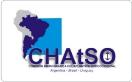 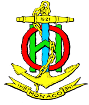 La reunión revisó su programa de trabajo y acordó los temas de trabajo de mayor prioridad que se propondrían para Endoso de IRCC.

El Sr. Jamie McMichael-Phillips (Reino Unido) y el Sr. John Nyberg (EE. UU.) Fueron reelegidos como Presidente y Vicepresidente del WENDWG, respectivamente.

La 9ª reunión del WENDWG está programada para ser celebrada en 2019, en Brest, Francia.
COMISIÓN HIDROGRÁFICA DEL ATLÁNTICO SUDOCCIDENTAL (CHAtSO)  12ª Reunión, Montevideo, Uruguay (5 - 6 de Abril de 2018)
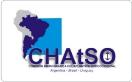 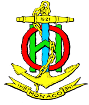 Se invita a la CHAtSO-12,  a tomar nota del reporte.
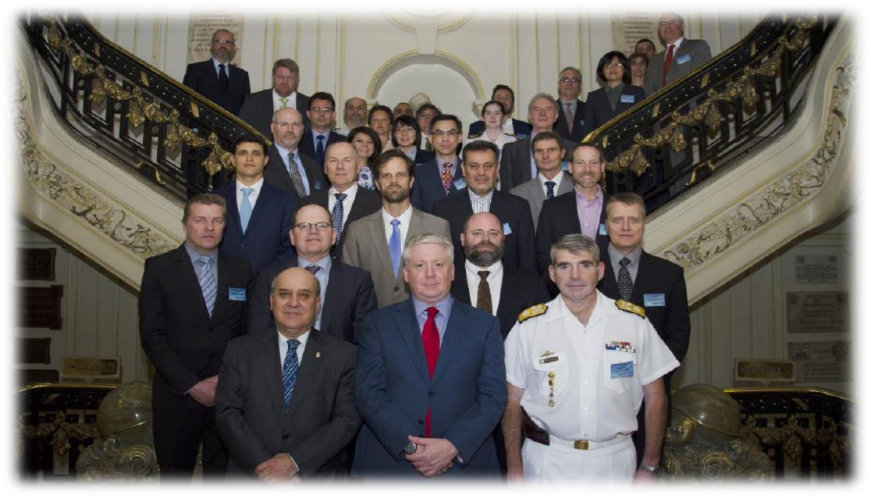 COMISIÓN HIDROGRÁFICA DEL ATLÁNTICO SUDOCCIDENTAL (CHAtSO)  12ª Reunión, Montevideo, Uruguay (5 - 6 de Abril de 2018)
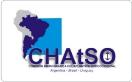 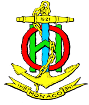 Informe sobre la 15a Reunión del Subcomité de Desarollo de Capacidades de la OHI  (CBSC15)

En 2017, los siguientes cursos fueron aprobados por el comité y llevados a cabo:
- Taller de Batimetría utilizando tecnología RTK y RTG (DHN);
- Fotogrametria digital con imágenes satélite (SHN); y
Administración de datos digitales provenientes de diferentes campañas (SOHMA) .
Estos cursos recibieron invitados de la MACHC y SEPRHC (Mexico, Colombia, Guatemala, Ecuador y Peru). 

Se puso de manifiesto que los fondos disponibles para creación de capacidades son limitados respecto a la creciente demanda y que la mayoría de estos recursos financieros ya tiene destino definido. 
 
Durante la reunión se destacó que para la OHI la prioridad son los cursos relacionados con las actividades que permiten el desarrollo de Servicios Hidrográficos en la Phase 1, tales como: MSI (Maritime Safety Information), el establecimiento de la estructura de MSI, procedimientos básicos y evaluación y promulgación de datos de gran relevancia para la navegación.
COMISIÓN HIDROGRÁFICA DEL ATLÁNTICO SUDOCCIDENTAL (CHAtSO)  12ª Reunión, Montevideo, Uruguay (5 - 6 de Abril de 2018)
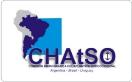 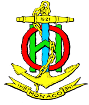 Informe sobre la 15a Reunión del Subcomité de Desarollo de Capacidades de la OHI  (CBSC15)

El CBSC fomentará e incrementará los fondos en cursos con el formato de “e-learning”.

El representante de la República da Corea presentó un sistema de gestión de las actividades de Capacity Building relacionado con la OHI y destacó las cuestiones clave para el desarrollo continuo. La idea es agilizar el trabajo del CBSC, Coordinadores CB, Líderes de Proyectos y Secretaría basados en los Procedimientos CB, con un sistema basado en la web para procesar e intercambiar información de manera óptima.
 
El actual Chair del CBSC, el Sr. Thomas Dehling (Alemania) fue reelegido por un período de tres años y, para el cargo de Vice Chair, se eligió al CN Lamberto O. Lamberti (Italia).
 
Se acordó que el CBSC16 será desarrollado en Goa, Índia, del 30 Mayo al 1º de Junio de este año, y que el CBSC17 será en Itália.
COMISIÓN HIDROGRÁFICA DEL ATLÁNTICO SUDOCCIDENTAL (CHAtSO)  12ª Reunión, Montevideo, Uruguay (5 - 6 de Abril de 2018)
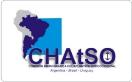 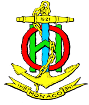 Planificación para los años 2018 y 2019

Para el año 2018, se presentarón solicitudes de apoyo a los siguientes cursos:
- “MSI Workshop” (DHN) – P-10;
- Relevamientos hidrográficos em portos e águas someras (5días) (SHN) – P-17; y
- “MSDI and Data Management” (5días) (SOHMA) – P-28.
 
Siguiendo los criterios de prioridad de la OHI, nuestros cursos fueron clasificados como P-10, P-17 e P-28. Por el momento, solo el curso MSI Workshop (P-10) recibirá el apoyo de recursos financieros. Sin embargo, existe una gran posibilidad de que los otros cursos también reciban apoyo, procedentes de recursos adicionales del CBSC. 
 
Para el año de 2019, se acordó que será solicitado apoyo del CBSC para los siguientes cursos:
1 - Procesamiento de datos Multihaz (5 dias) - Argentina 2 - Taller de Mareas (5 dias) - Brasil 3 - Calculo de Incertidumbre en los Sistemas Multihaz – Uruguay
COMISIÓN HIDROGRÁFICA DEL ATLÁNTICO SUDOCCIDENTAL (CHAtSO)  12ª Reunión, Montevideo, Uruguay (5 - 6 de Abril de 2018)
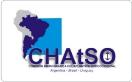 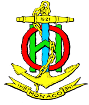 Observaciónes

En 2018, un oficial de la Armada Boliviana está realizando el Curso de Aperfeiçoamento em Hidrografía para Oficiales (CAHO) en la DHN, reconocido por la OHI como categoría “A”.
Argentina, Uruguay, Paraguay y Bolivia serán invitados a enviar participantes al curso de MSI (Maritime Safety Information) que se llevará a cabo en DHN (Brasil) en Octubre de 2018.
En 2017, se aprobó la participación de un representante del SHN (Argentina) en el Taller de “Análisis e Identificación de Geoformas Submarinas”, en la ciudad de Cartagena de Indias, Colombia. 
Para establecer un criterio para la definición del representante de La CHAtSO en los cursos del Programa de Capacitación del Personal de la OHI, cuando hay una invitación de otra Comisión Hidrográfica de América Latina (MACHC o SEPRHC), se acordó que la indicación del representante de la CHAtSO seguirá el orden alfabético de los Estados Miembros, es decir: Argentina, Brasil y Uruguay. 
El CN (RM1) Helber Carvalho Macedo, de DHN, solicitó dispensa de la función de Coordinador de Capacitación de Personal de la CHAtSO (Capacity Building Coordinator). Después de 3 años en el cargo, el CN (RM1) Helber Carvalho expresó el honor y la gran satisfacción de trabajar con los Amigos de Argentina, Uruguay, Paraguay y Bolivia, y agradeció a todos por su cooperación. Para reemplazar al CN (RM1) Helber Carvalho, la DHN indica el CN Luiz Claudio Fonseca y solicita la aprobación de la Comisión.
COMISIÓN HIDROGRÁFICA DEL ATLÁNTICO SUDOCCIDENTAL (CHAtSO)  12ª Reunión, Montevideo, Uruguay (5 - 6 de Abril de 2018)
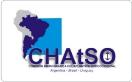 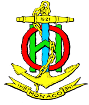 Acción requerida de la CHAtSO

Se solicita a la Comision aprobación del CN Luiz Cláudio Fonseca como Coordinador de Capacitación de Personal de la CHAtSO.